EF GLOBAL INTERN
¿Qué es EF Global Intern?
Es tu oportunidad de obtener una experiencia internacional y mejorar tu hoja de vida. 
El EF Global Intern es nuestra competencia en una segunda lengua, que busca invitar a los estudiantes de todo el mundo a responder a una pregunta diferente cada año. 
Participantes: Estudiantes universitarios / egresados recientes.
Formato: 60 segundos de video.
Idioma: Inglés, Francés o Alemán 
Fecha Limite: 30 de Junio
Premio:  Gana un viaje a uno de nuestros 6 destinos.
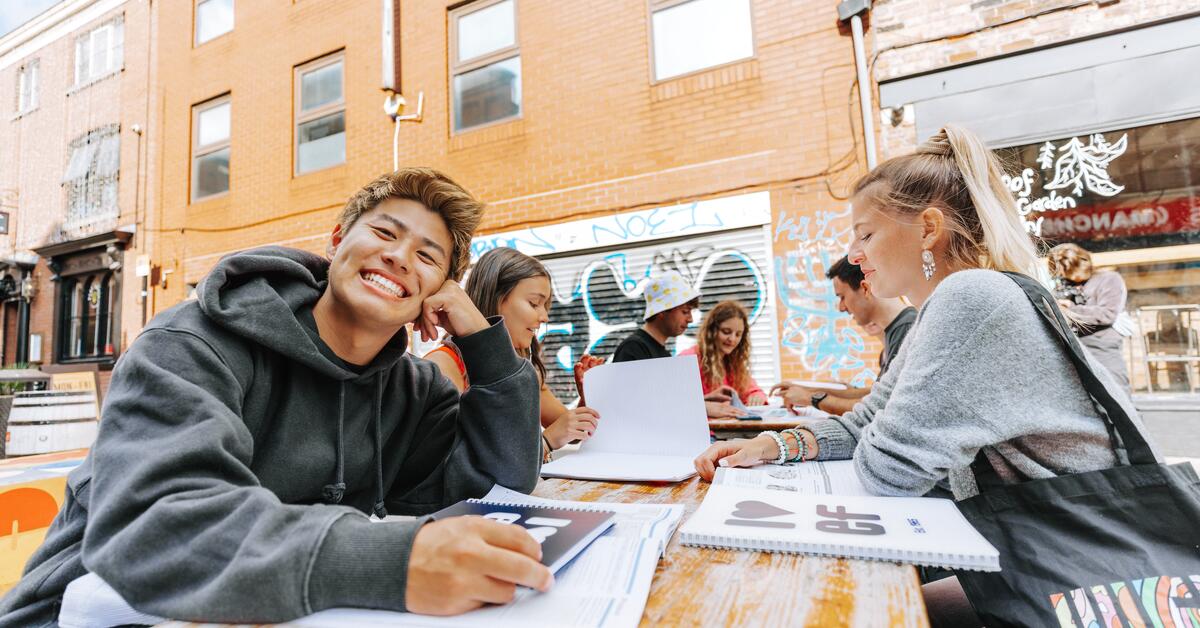 Pregunta 2024
¿Cómo crees que el aprendizaje de idiomas puede ayudar a crear un mundo mejor?
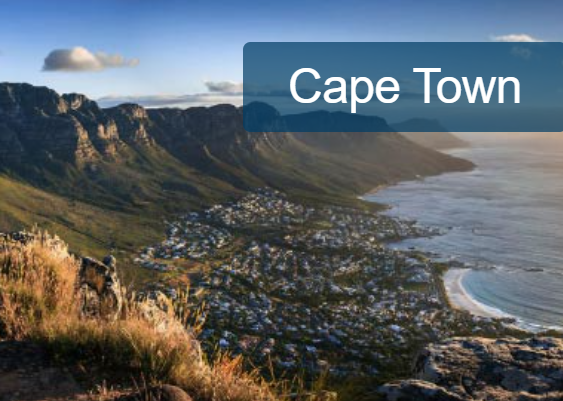 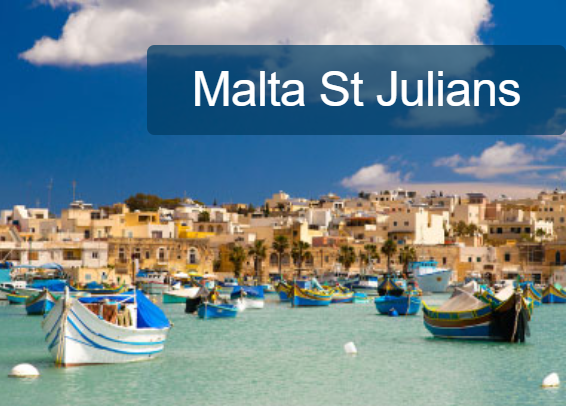 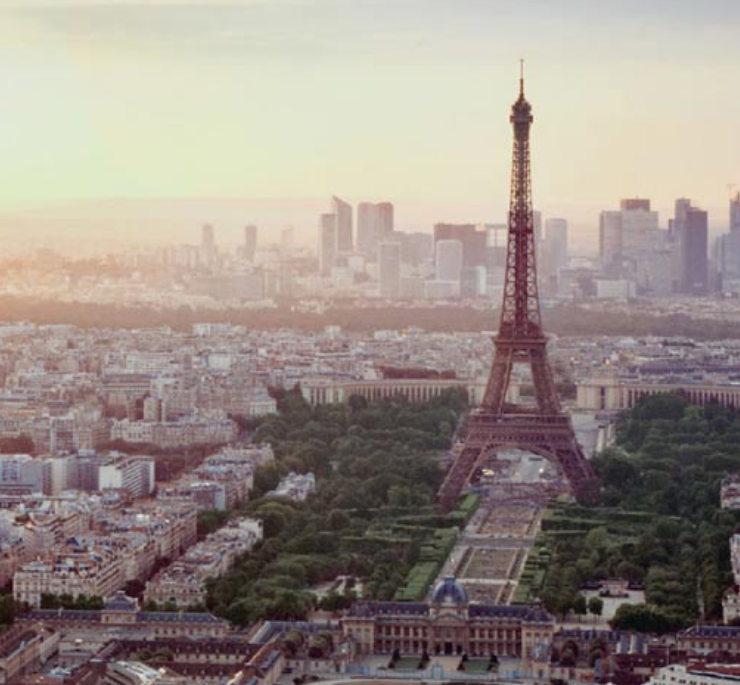 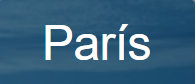 Destinos
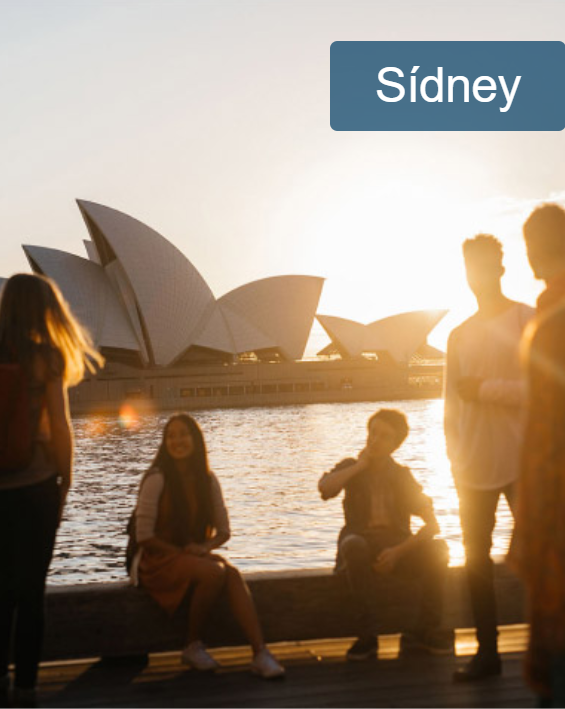 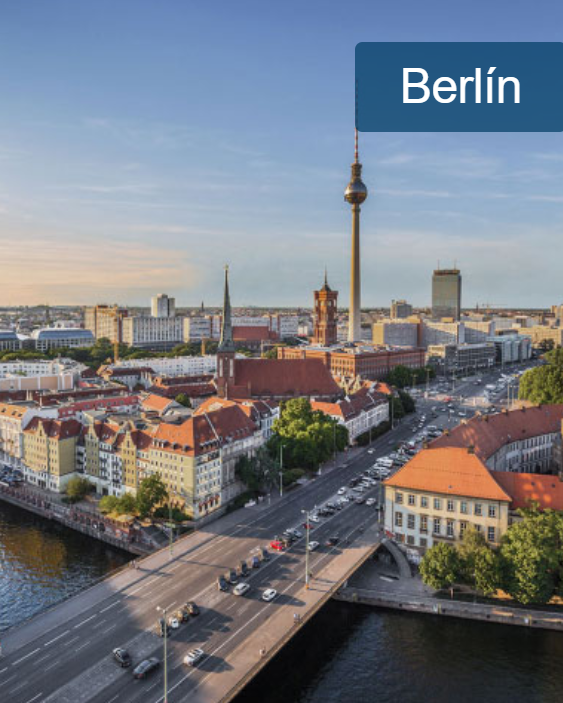 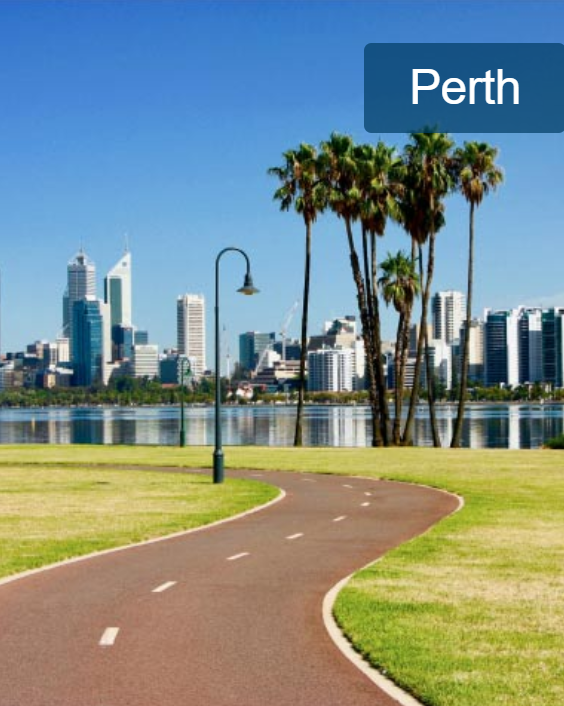 ¿Qué incluye el premio?
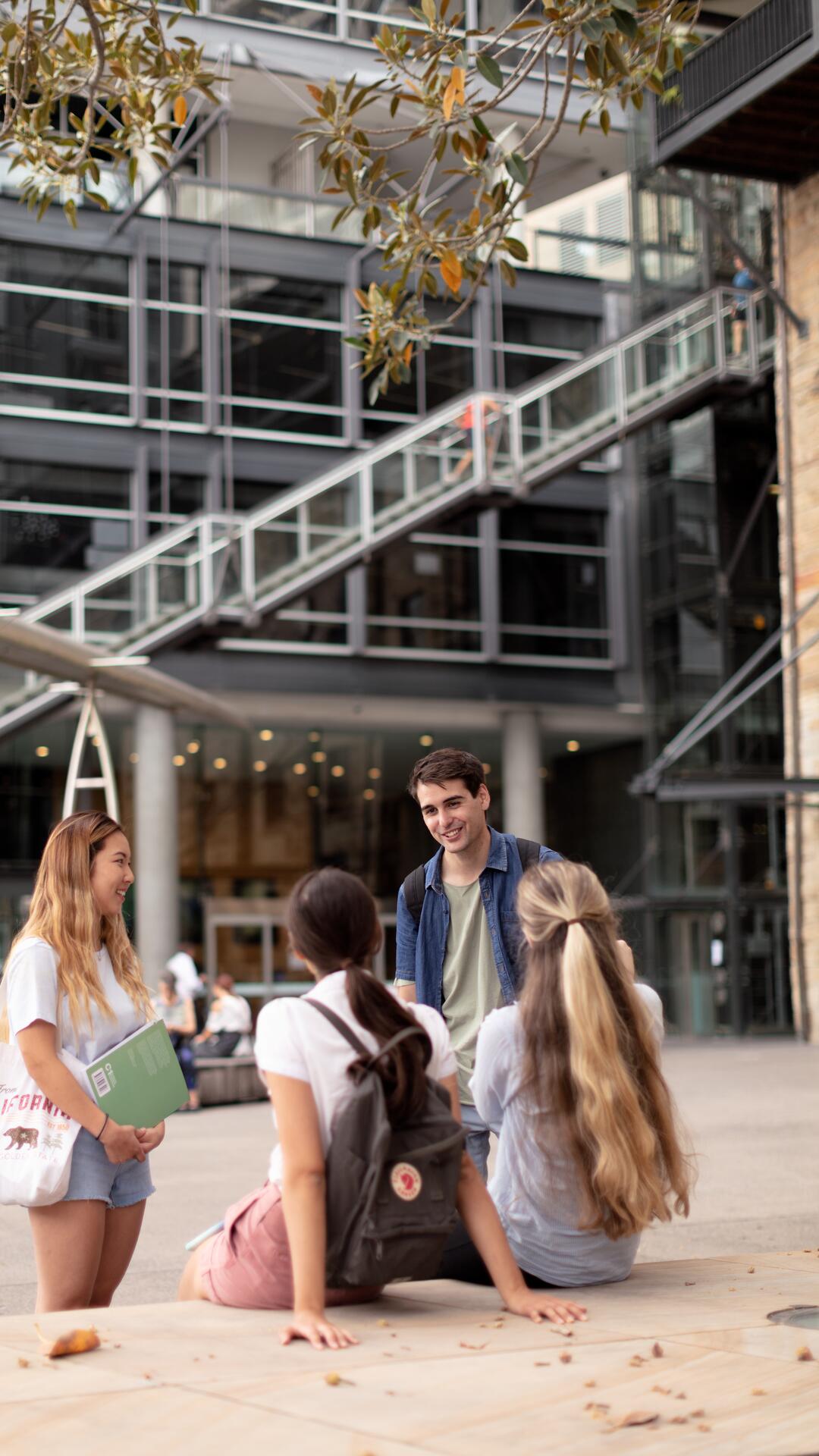 Vive una experiencia profesional en el exterior
Vuelos de ida y vuelta al destino elegido
5 semanas de alojamiento
1 semana de curso de idiomas
Programa de prácticas de 4 semas
¿Cómo registrarse?
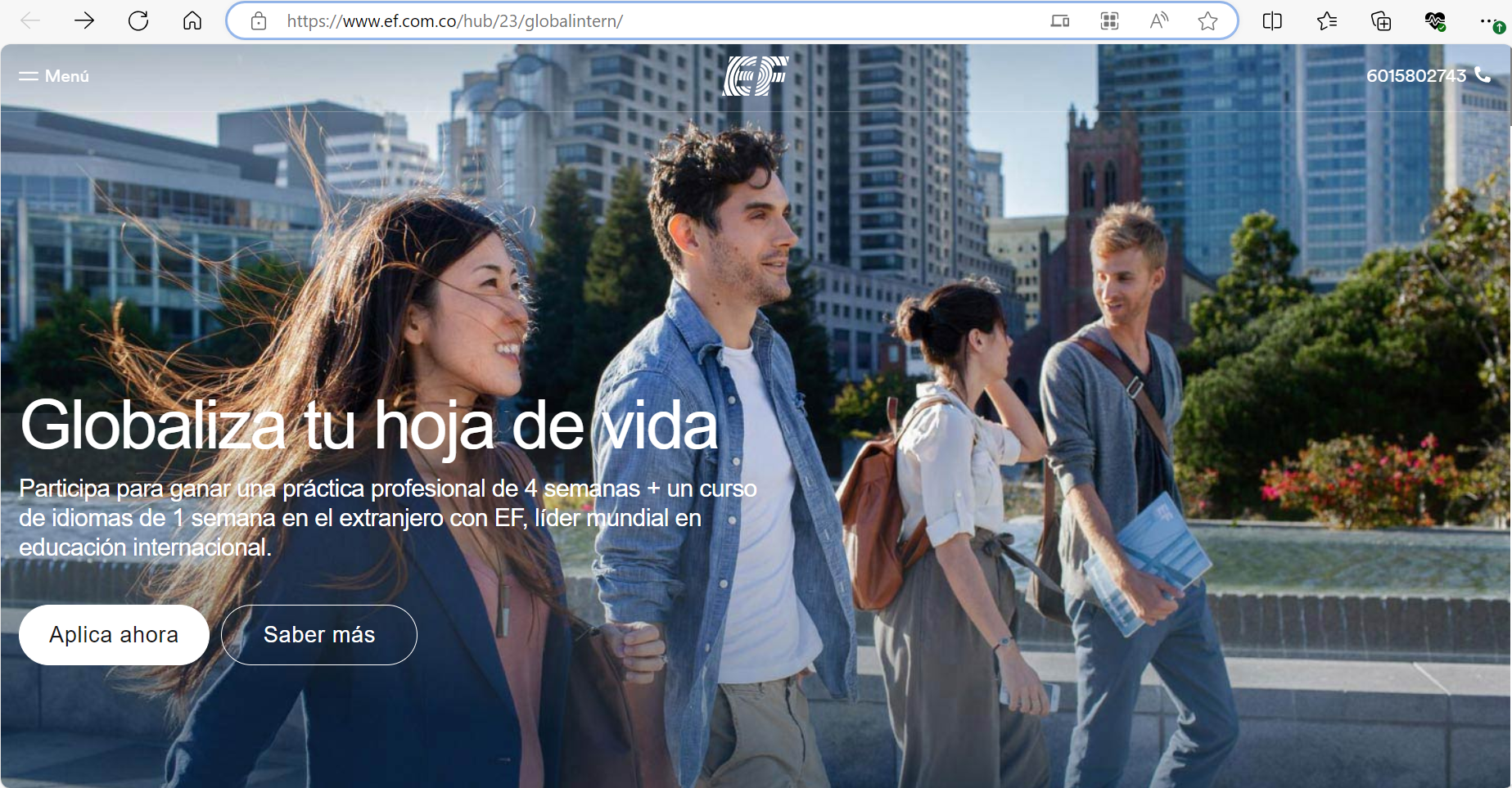 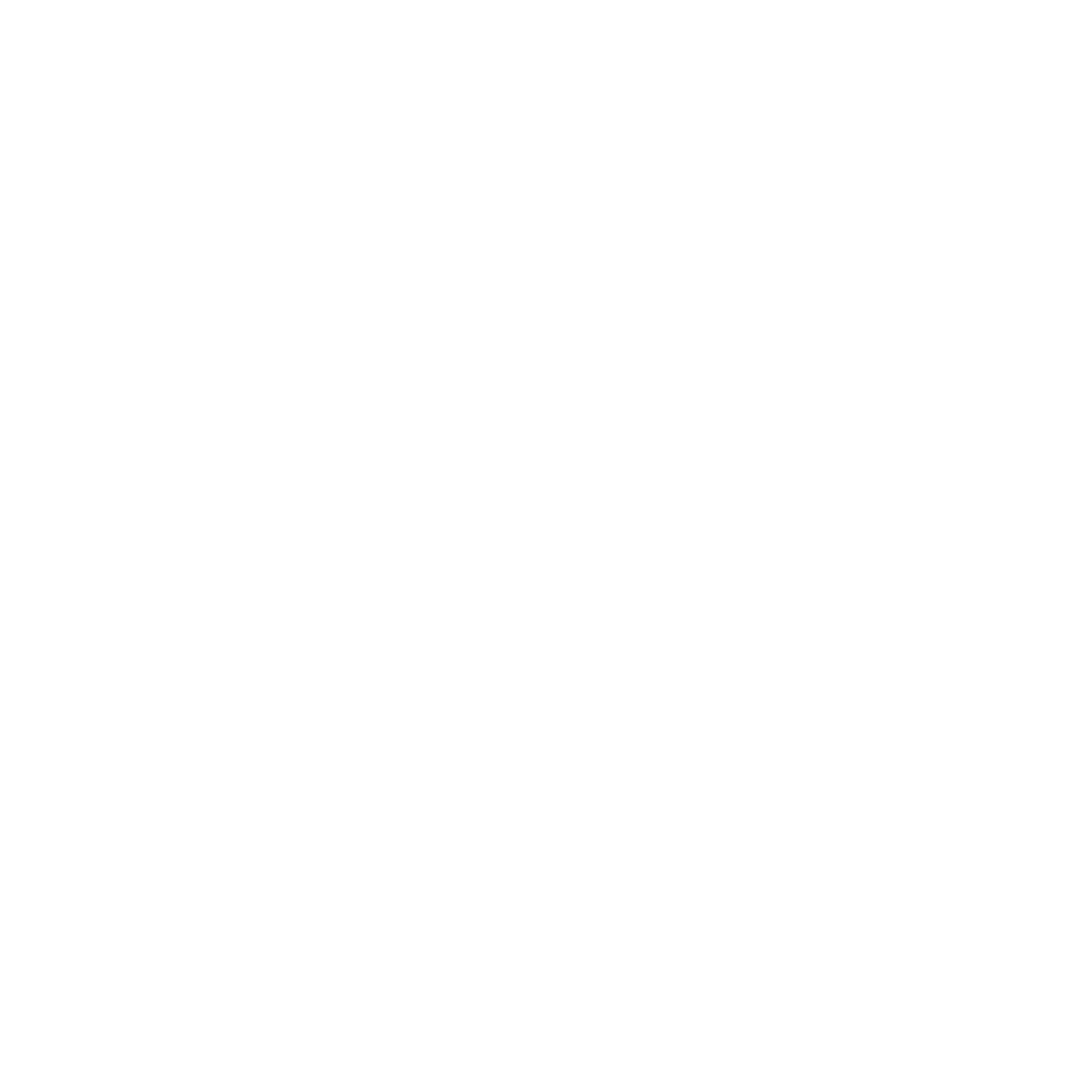 https://www.ef.com.co/hub/23/globalintern/
Estrategias de difusión
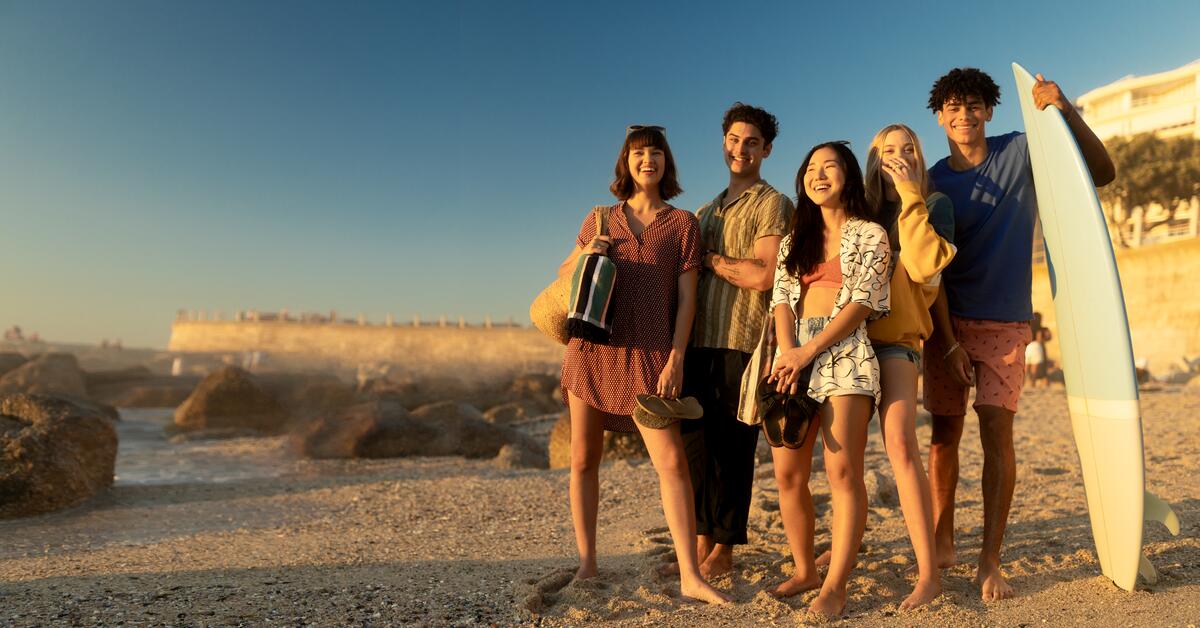 Correo a base de datos interna de la Universidad.
Link en la pagina web de la Universidad
Charlas explicando el EF Global Intern en la Universidad
Entrega de Flyers en la universidad